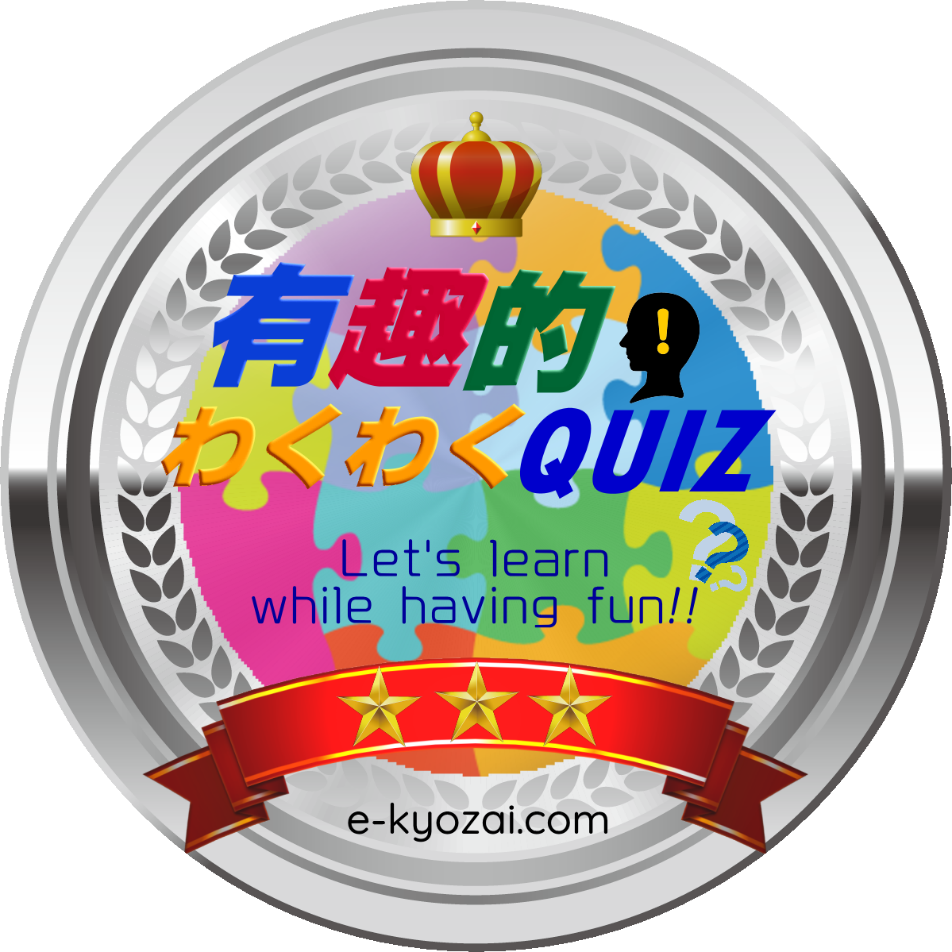 Who am I ? QUIZ
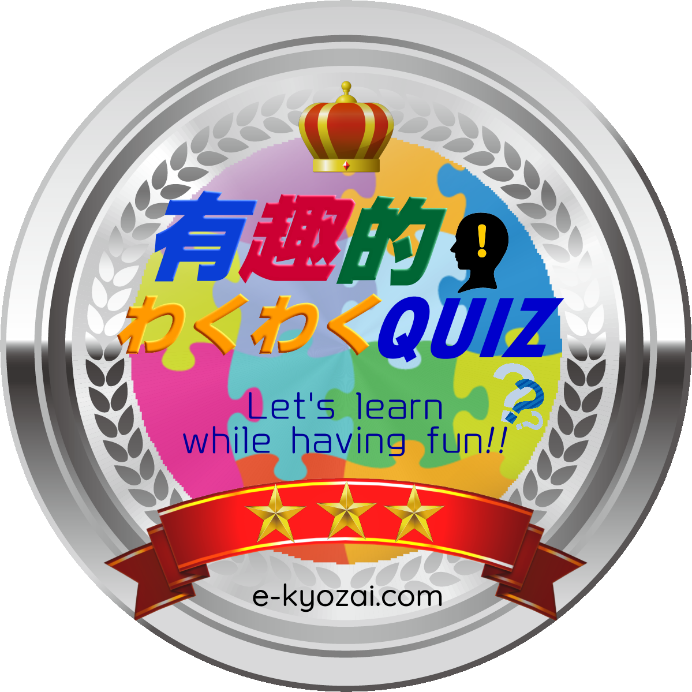 Template
5 Hints
有趣的教材
資源庫
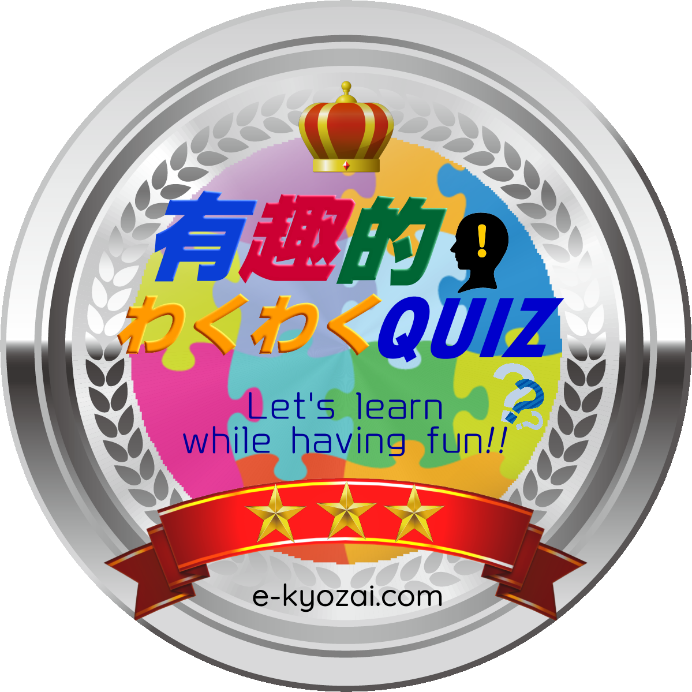 QUIZ規則　ENJOY THE QUIZ
仲良く協力しながら活動すること。
請一起合作。
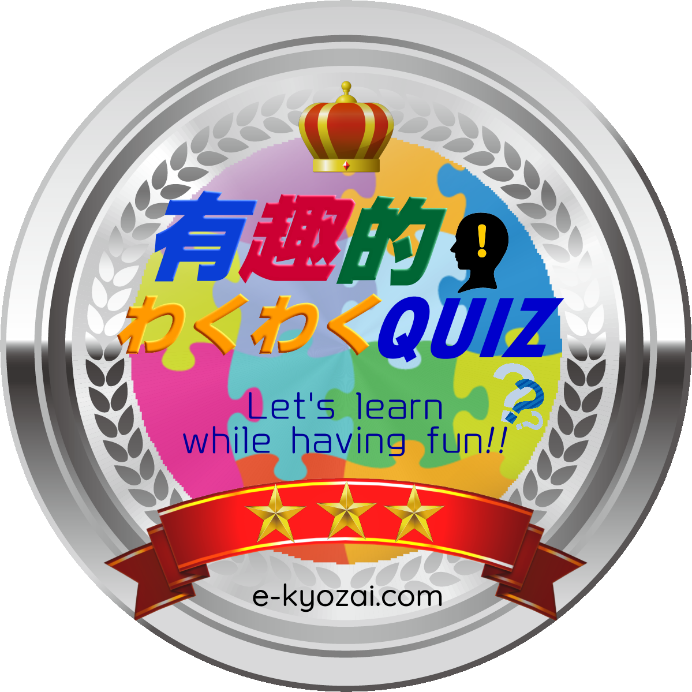 QUIZ規則　THINKING TIME
解答時間は１分です。
回答時間是1分鐘。
Commentary slide　
This slide can be used to explain the question.
You can enter about 160 characters with a font size of 28 points.

解説用スライド　
問題の解説に使用できるスライドです。
フォントサイズ２８ポイントで１６０字程度入力できます。

解說用幻燈片
此幻燈片可用於解說問題。
您可以輸入約160個字符，字體大小為28pt。
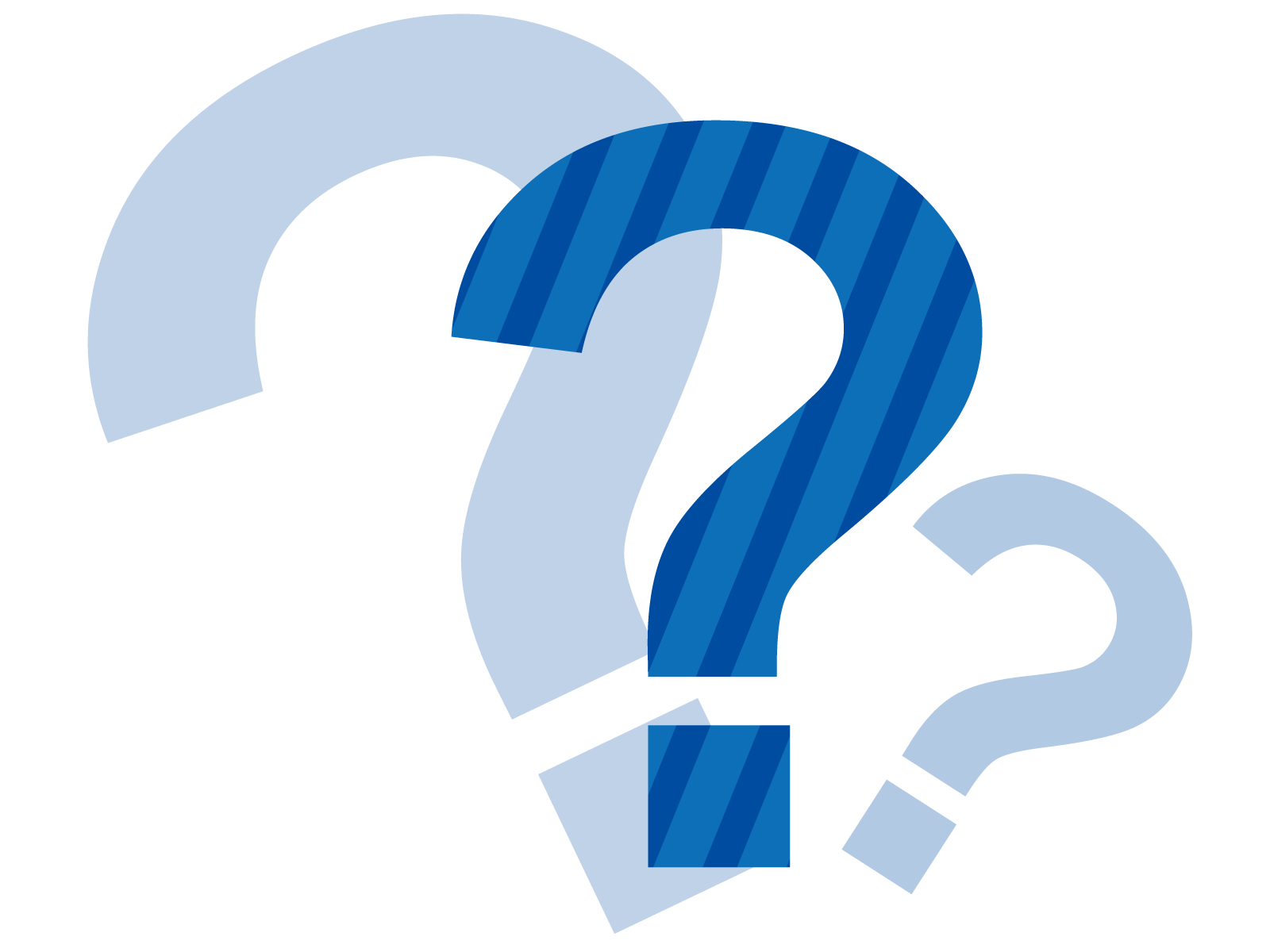 第1問
Who am I ? QUIZ
Made by Group-1
Hint-1　I am black and white.
Hint-2　Everyone kicks me.
Hint-3　I can bounce high.
Hint-4　I am a sphere.
Hint-5　Volleyball is my friend.
soccer ball
わくわく教材ランド
www.e-kyozai.com
第2問
Who am I ? QUIZ
Made by Group-1
Hint-1　I am black and white.
Hint-2　Everyone kicks me.
Hint-3　I can bounce high.
Hint-4　I am a sphere.
Hint-5　Volleyball is my friend.
soccer ball
わくわく教材ランド
www.e-kyozai.com
第3問
Who am I ? QUIZ
Made by Group-1
Hint-1　I am black and white.
Hint-2　Everyone kicks me.
Hint-3　I can bounce high.
Hint-4　I am a sphere.
Hint-5　Volleyball is my friend.
soccer ball
わくわく教材ランド
www.e-kyozai.com
わくわくクイズシリーズ　有趣的QUIZ系列

Did you enjoy the “WHO am I” quiz?
Please enjoy other quizzes too!

Special thanks to:
　ACイラスト <https://www.ac-illust.com>
　VSQ <https://vsq.co.jp>
　OtoLogic <https://otologic.jp>　
　Audiostock <https://audiostock.jp>
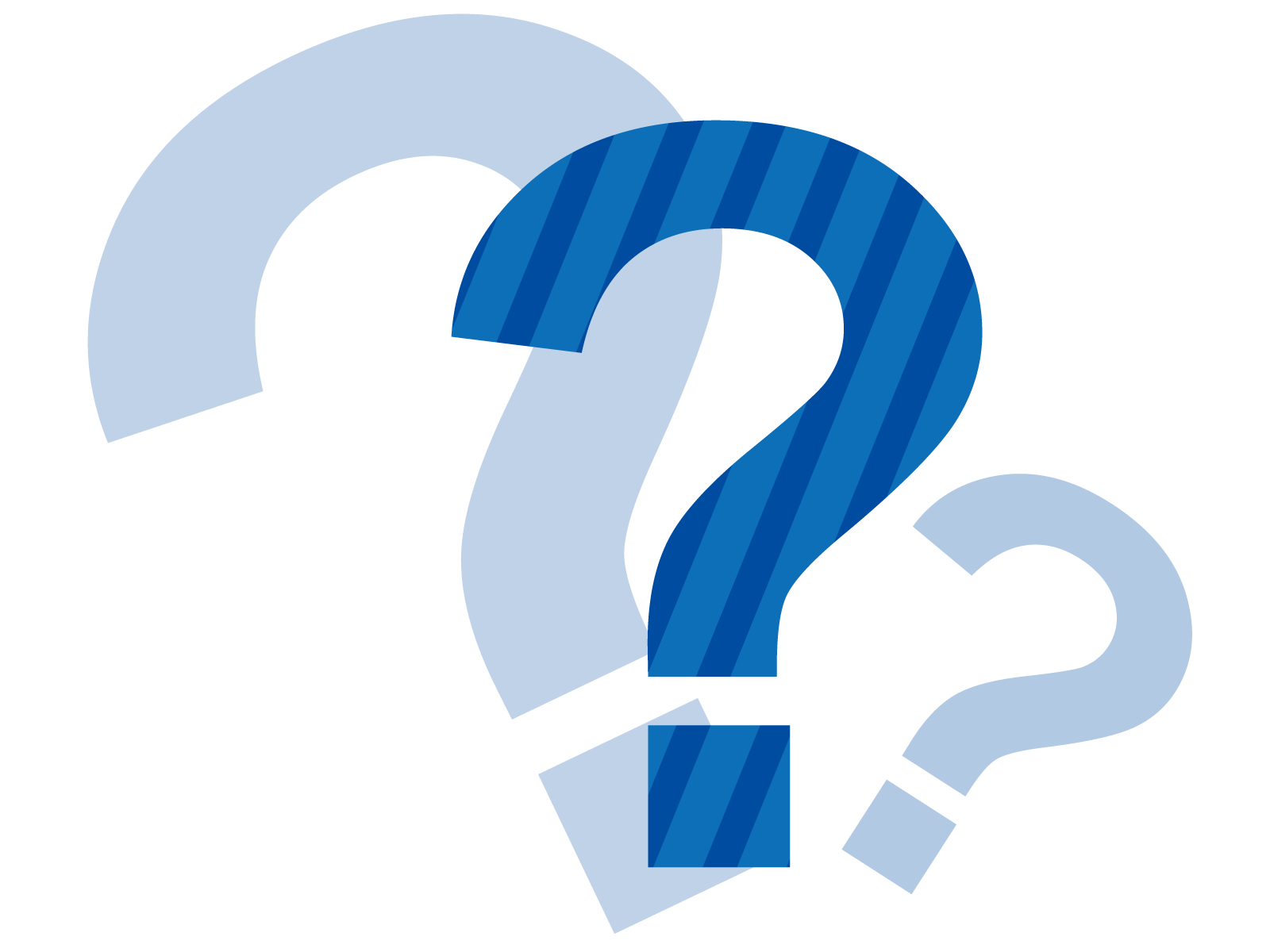 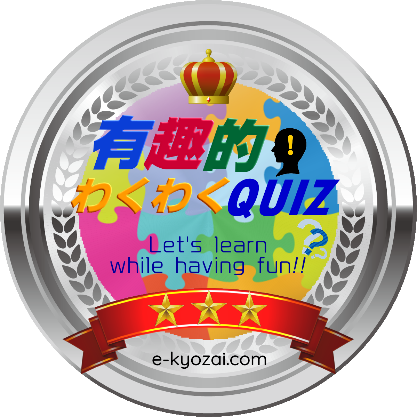 有趣的教材資源庫
THE END
www.e-kyozai.com